Testing Anxiety
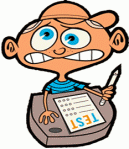 What is Testing Anxiety?
Any type of anxiety is a response to an anticipated stressful situation.
Testing anxiety occurs when kids are concerned about their performance on a test or possible performance.
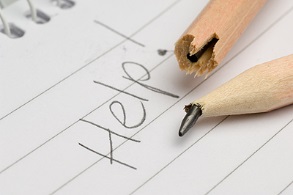 Is it normal?
Yes, test-taking anxiety is a common and debilitating problem. 
It's frustrating to learn the material, study long and hard, and then under-perform on a test due to excessive anxiety.
Symptoms and What You See
Reread questions
Stare at the page because your mind goes blank
Can't remember the material even though you know it
Think about something other than the test
Tell yourself you can't succeed
Compare yourself to other students
Feel anxious and unfocused
Tearing yourself down beforehand
What is your inner dialogue saying?

Do I believe I can be successful? 
Do I have the ability required 
   to pass the test?
Am I tearing myself down before 
   I start by feeling negative?
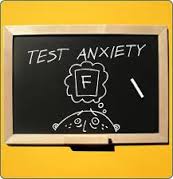 Helping Your Student Change Their Inner Dialogue
Build confidence/pep talks
Looking in the mirror
Visualization
Practice
Praise for effort and not ability
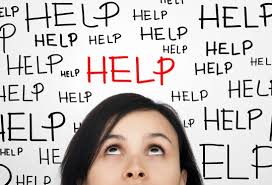 Praise for Effort v.s. Praise for Ability
Carol Dweck and her research study.
Why is praising ability so important?
This is a mind shift.
Students see that when you praise their intelligence you value that part of them. If they can’t perform than they attribute it to not being smart enough or don’t want to disappoint you.
Students see praise for hard work as praise in their process.  If you value the process then it encourages them to persevere.
What does STAAR look like?
Students taking STAAR have 4 hours to complete each test taken. 
Depending on their grade level the amount of questions ranges from 40-55.  
There is a break at the mid point where we provide a snack for the kids to eat as they work.
On STAAR days our campus is completely shut down and we are testing from 8:30 a.m. to 12:30 p.m.
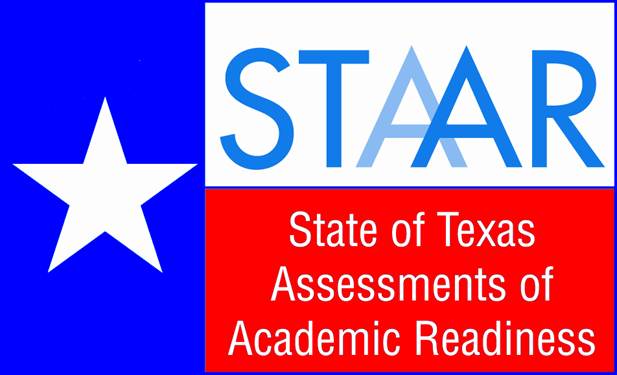 What does IOWA look like?
Students taking IOWA have a determined amount of time according to the section they are working on.  
We are continuing to get information on IOWA, this is a new test to HISD this year.  We previously took Stanford and are in the process of a transition.  
IOWA targets content areas like reading, math, science, and social studies with timed portions of the test.
The IOWA assessments we will take are forms E and F.
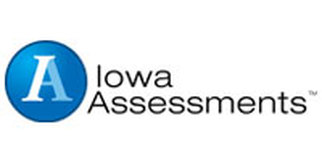 Building Endurance and Making it to the Finish Line
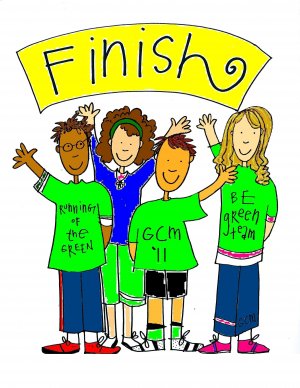 Its important to have endurance 
   when taking a longer test.
Many kids start strong by fizzle out 
   in the middle.
Look at your student’s assessments to 
   see where they are weak.  What part of 
   the test are they struggling to perform on?  
   Beginning? Middle? End?
Pacing Yourself
Divide the number of questions by the time you have to get a sense of how far along you should be at the halfway point.
	Ex. 50 questions divided by 4 hours = about 5 minutes per 		question
Strategize by looking at your endurance – if you fall down in the middle get up and take a rest room break at that point to get your blood pumping.  Taking this type of brain break can reenergize you.
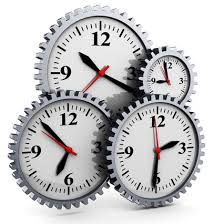 Test Taking Tips
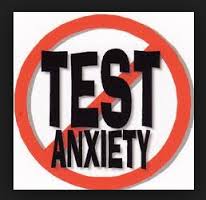 Eat a good breakfast – its brain food 
Get to bed early and be well rested.
Positive notes.
Wear comfortable clothing, perhaps layers 
   to accommodate for temperature in the room.
Laughter is the best medicine – stay positive.
Testing in the Real World
Resources
http://www.test-anxiety.com/index.html
https://www.youtube.com/watch?v=NWv1VdDeoRY#t=15
Google images for clipart